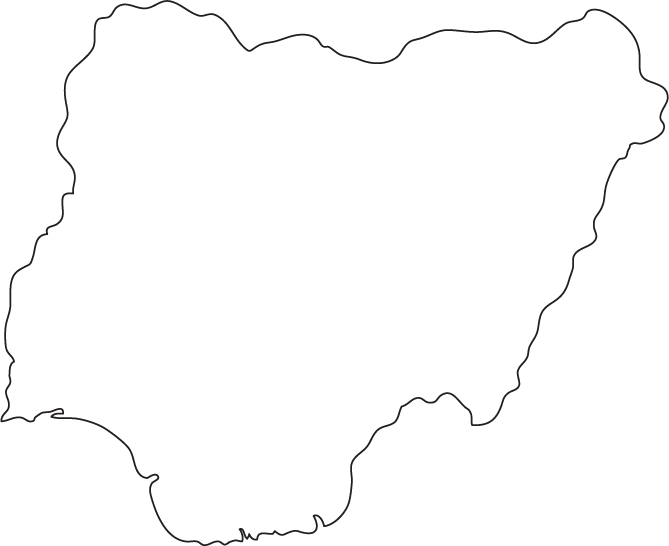 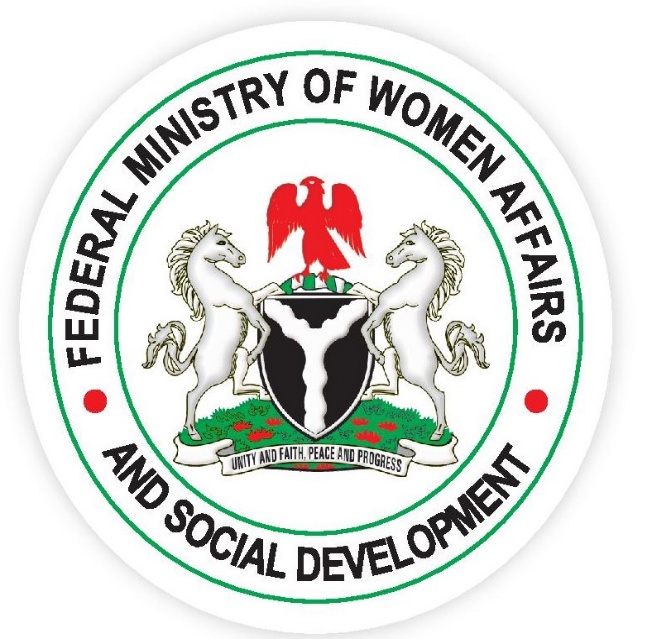 NIGERIA’S PRESENTATION ON THE CSW62 REVIEW THEME:
Participation in and Access of Women to the Media, and Information  and Communication Technologies and their impact on and use as an instrument for the Advancement and Empowerment of Women
Senator Aisha Jummai Alhassan (Mrs.):
Nigeria Minister for Women Affairs and Social Development
14TH MARCH, 2018, NEW-YORK
Actions  Using Media, Information & Communication Technology from (2003-2018) over 15 year period has impacted Gender Equality through:
POLICY & LEGISLATION: From Women Policy to National Gender Policy and Sectoral Gender Policies (Agriculture, Emergency Management, Police, Media); GBV - VAPP 2015, State Laws & Local Edicts + other Policy Reforms
PROGRAMMES : Advocacy, Capacity Building, Livelihoods Support, Sectoral Interventions & Linkages, Flagship Projects
RESEARCH: Increased Disaggregation of Data, Evidence-based Advocacy, Macro Level Planning, National Demographic Household Survey, National Bureau of Statistics
INNOVATIONS: Value Addition in Agricultural Processing, Lady Mechanic, Smart Woman Nigeria, GEMTECH Awards, Technology for Health, Agriculture, Artisans, IDPs, WWDisabilities, Female Prisoners
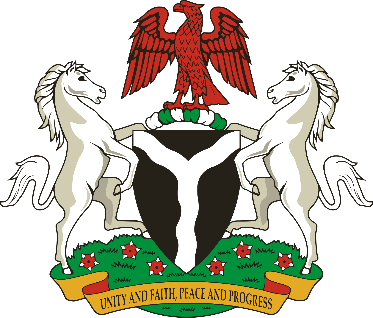 Photos of women participating in Financial Empowerment & ICT  Programmes
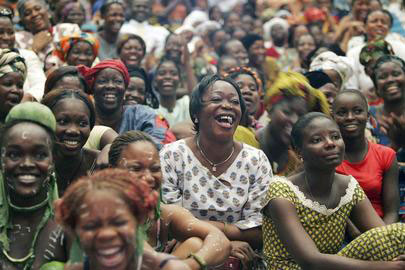 Information Communication  Technology
Financial Empowerment
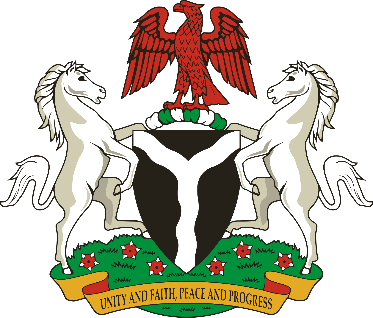 Context of Implementation of CSW 42 Outcomes
Legal Aid Act Reviewed in 2011 & Expanded to cover crimes against human body & sexual offences like rape, assault
Freedom of Information Act May 2011
NAWOJ & Other Media Networks  in Place e.g. 
WPS – Media, Nollywood etc.
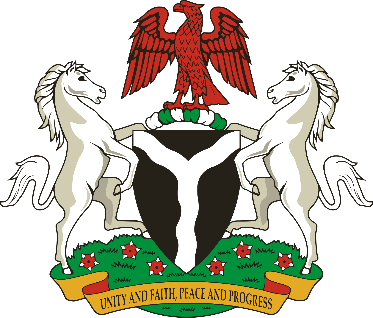 Citizen’s Mediation Centres Set up with British Council & DfID Support
Selected Achievements in the Context of CSW 62- Review Theme:
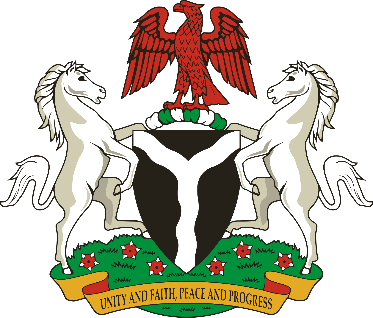 SmartWoman Nigeria Initiatives
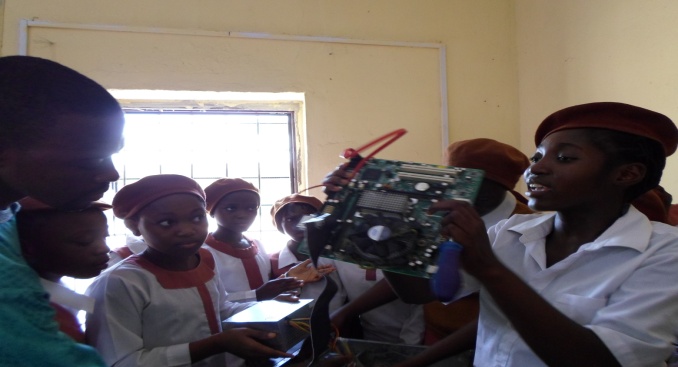 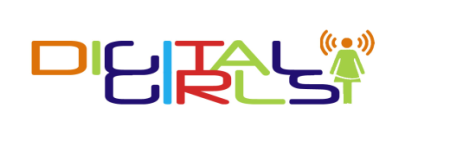 ICT programme targeted at secondary school girls develop early interest in ICT related careers
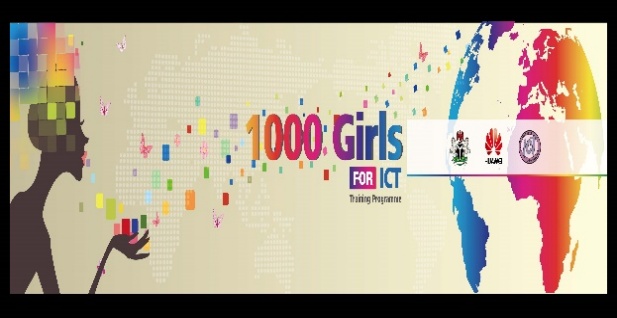 Provides young unemployed female graduates with job ready skills to improve their chances of employment in the ICT sector
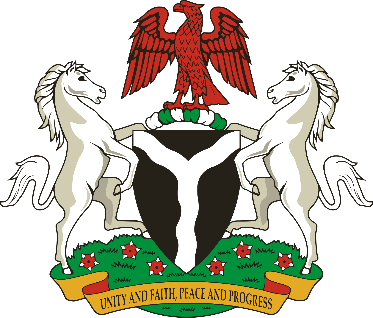 6
E- Wallet Agricultural Scheme:
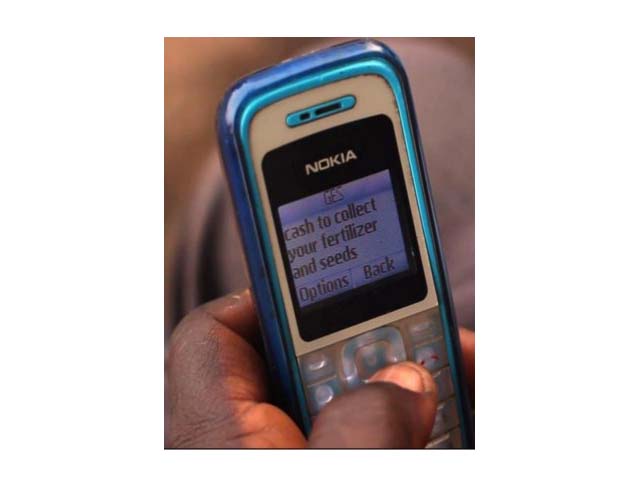 has enabled women to gain direct access to agricultural input such as seeds, fertilizer, agrochemicals, cutting out the middle man hence increasing their profit margin
Abiye(Safe Motherhood) Project:
In 2010, 2000 pre-paid mobile phones were distributed free to pregnant rural women in Ondo State. This provided support and enhanced direct communication between a pregnant woman and the Community Health Extension Worker (health ranger) dedicated to her care. 
Between 2010 and 2012, there has been 47% reduction of maternal mortality cases in Ondo state, an increase of 58% of registered patients and an increase of 96% of the number of live births.
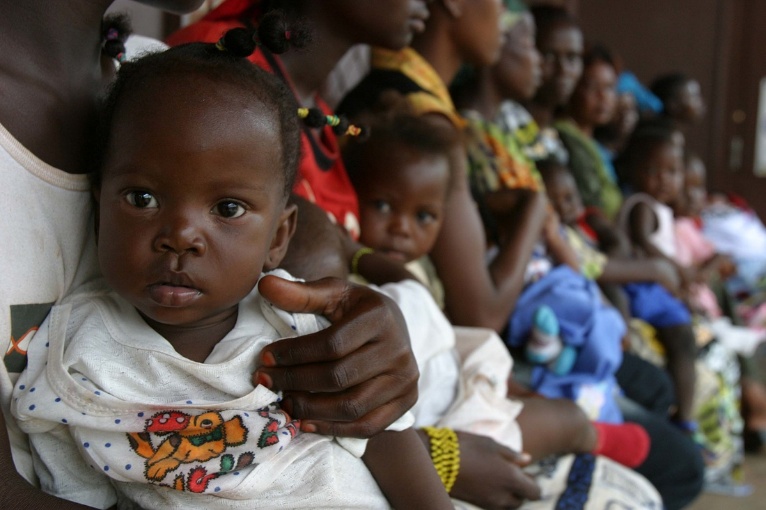 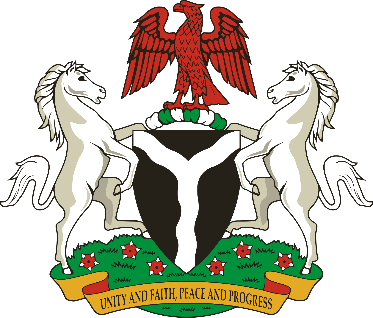 Reach & Impact of Government’s 5 Pillar National Social Investment Programme (NSIP)
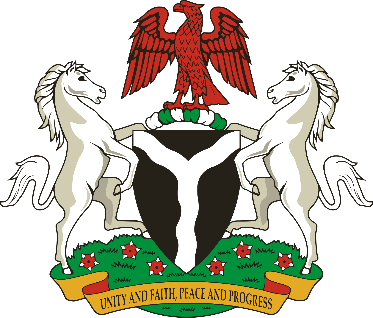 National Women Empowerment Fund (NAWEF): Promoting Financial inclusion and supporting rural women’s entrepreneurial skills
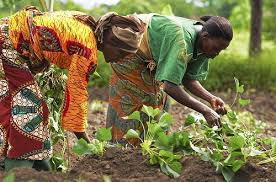 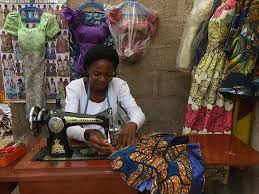 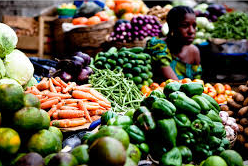 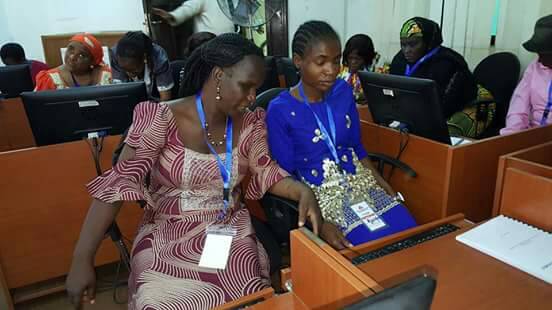 Women Farmers / Agric Workers
Women Artisans
Market Women
50 visually Impaired women trained in ICT by the National Centre for Women Development
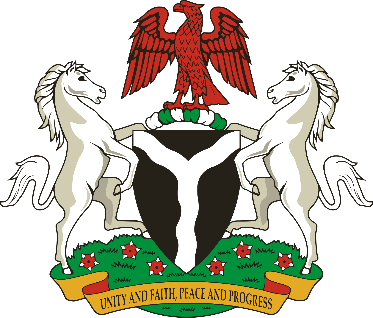 ICT Training for Female Entrepreneurs
Reach & Impact of Government’s 5 Pillar National Social Investment Programme (NSIP)- Cont’d
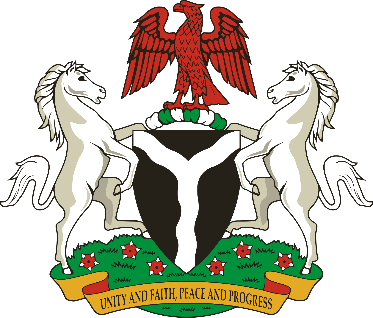 Value Chain Addition in Agro- Processing: Women in Bayelsa State trained on the use of Kiln Technology for improved  preservation, packaging and distribution of fish ;Delta State Youth Agricultural Empowered Scheme : 15,000 Women & Girls beneficiaries
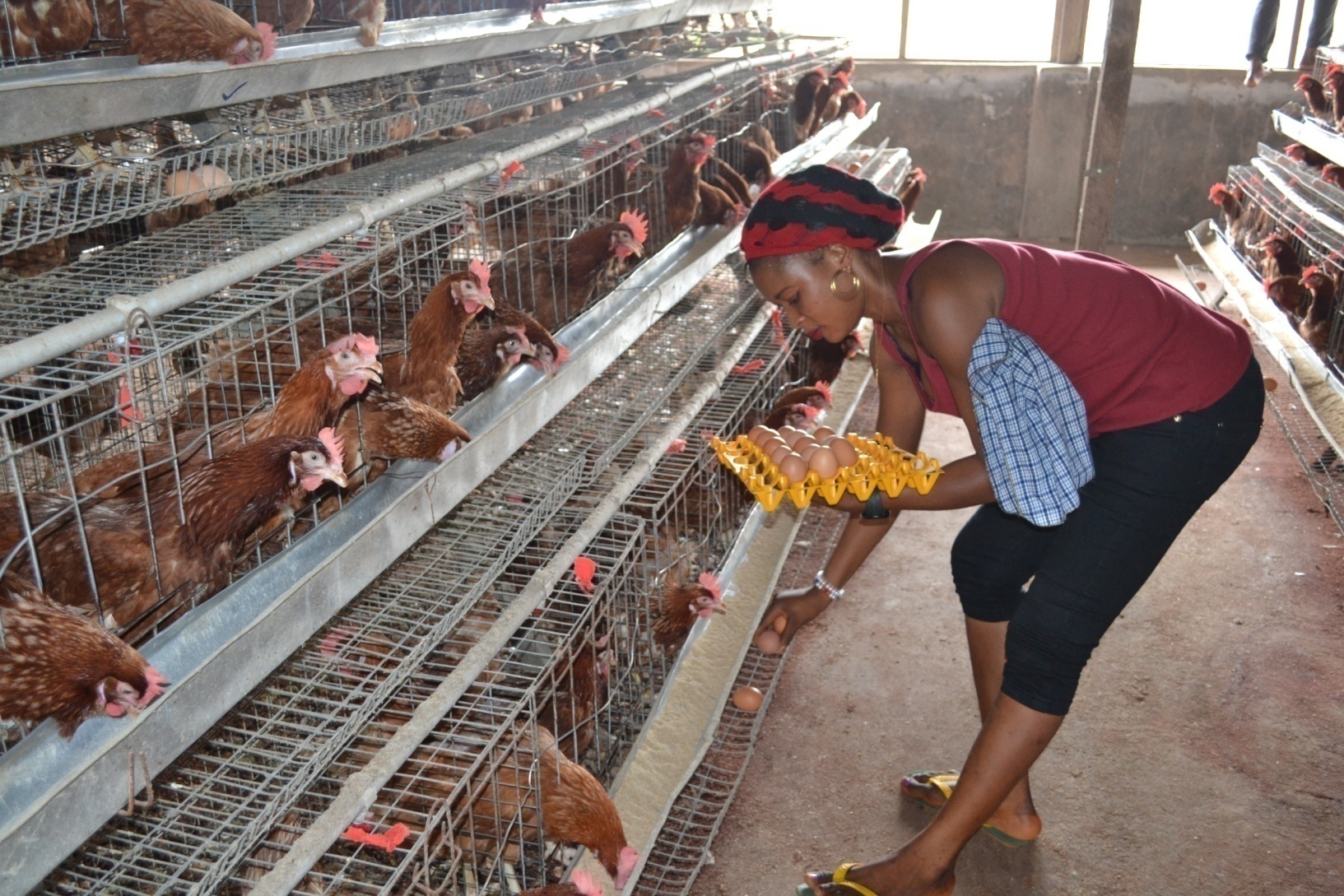 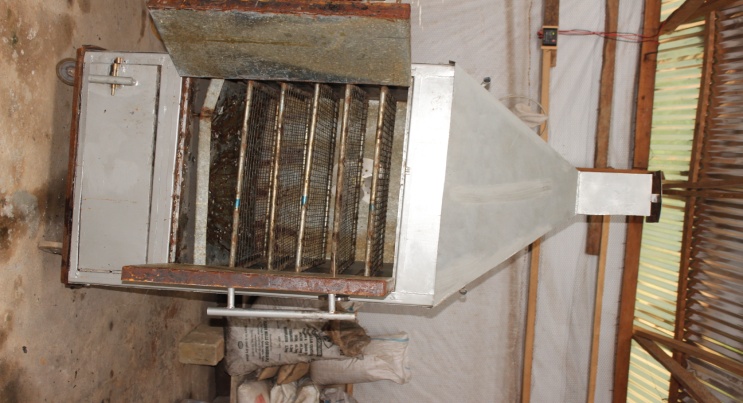 Women gutting the fish in preparation for drying
Fish Drying Kiln
Poultry Farming
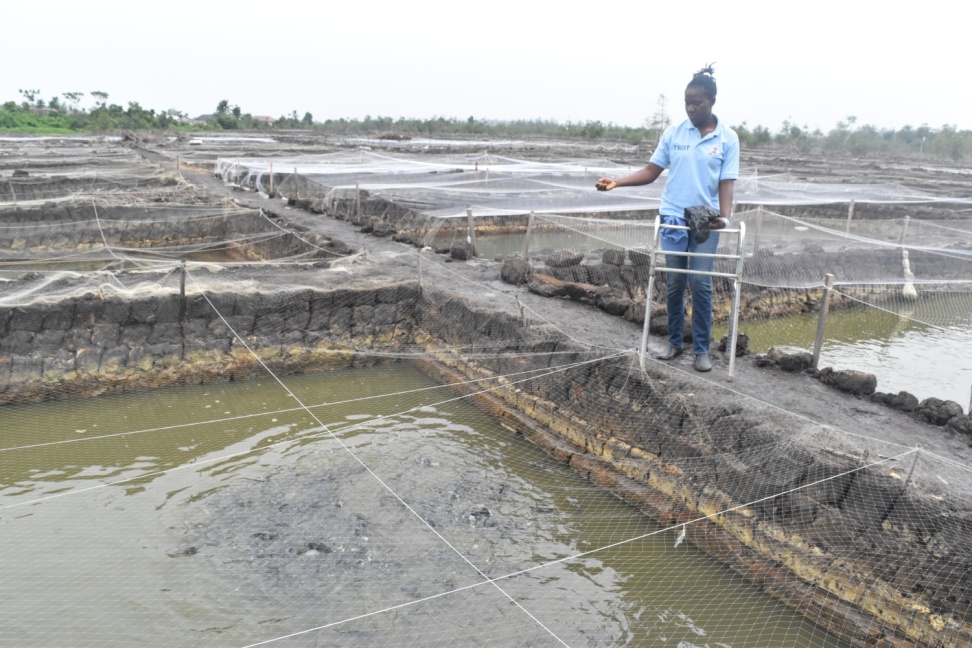 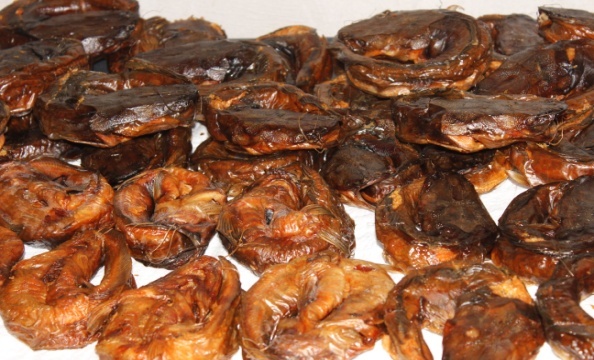 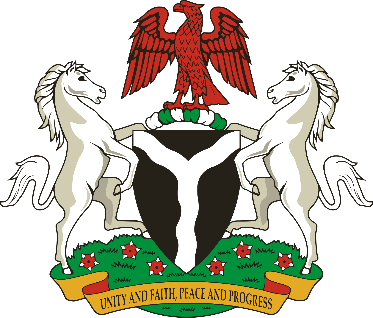 Fish Farming
Dried Fish
Ready for Market Packaged Dried Fish
Key Lessons Learned and Emerging Issues
Appropriate Policy Framework required across sectors
Enforcement of Legislation is essential to improved Rights Protection 
      for Women & Girls especially in rural areas
Innovation, Infrastructure and Technology are key tools for transforming rural economies and empowering women and girls
Media is a vital tool for educating the public and promoting cultural & attitudinal change
Empowerment of women and girls including their participation in governance and decision making is key to poverty reduction
Availability of gender sensitive date is a pre-requisite to policy reform & media advocacy
Partnership and Coordination of women empowerment initiatives is required to minimize duplication of efforts & ensure judicious use of resources
Integrating WPS concerns into Human Security Architecture is fundamental to sustainable peace processes.
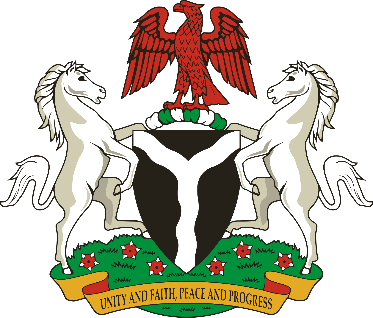 Challenges and Opportunities
NSIP & other Intiatives provide opportunity for spcial transformation & poverty reduction
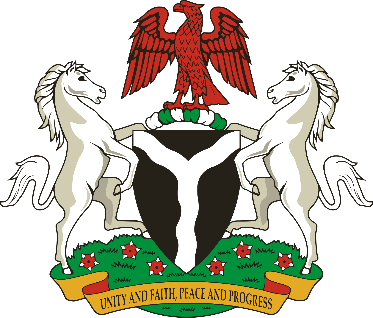 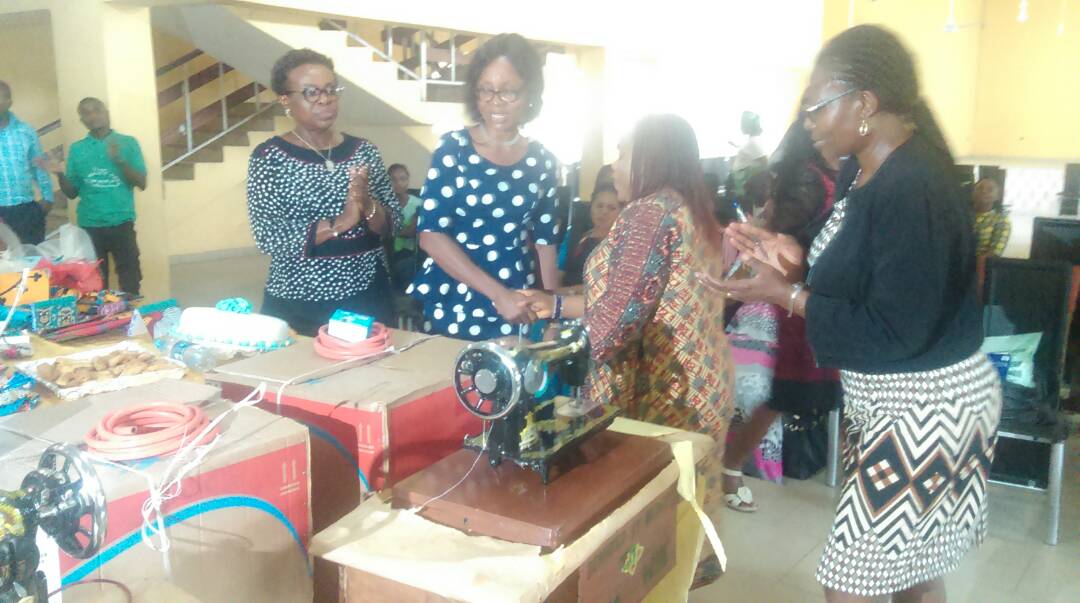 Livelihood Support Skills
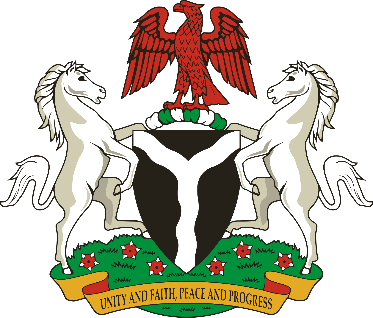 THANK YOU 
& 
GOD BLESS
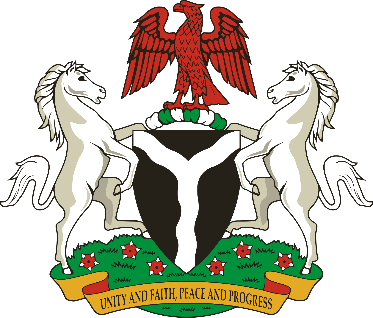